LPOB 75 : Dynamique en référentiel terrestre
Niveau L2
Prérequis :
Référentiels galiléens et non galiléens
Lois de Newton
Dynamique en référentiel non galiléen (forces d’inertie d’entraînement et de coriolis)
Les référentiels usuels
Référentiel terrestre : Origine au centre de la Terre. Axes liés au globe terrestre.
Référentiel géocentrique : Origine au centre de la Terre. Axes pointés vers des étoiles lointaines fixes
Référentiel de Copernic : Origine au centre de masse du système solaire. Axes pointés vers des étoiles lointaines fixes

Référentiel galiléen : Référentiel dans lequel le principe d’inertie est vérifié.

Aucun de ces référentiels n’est strictement galiléen !
Définition des différents repères.
Ω
Hypothèses : 
Terre homogène et sphérique, de centre T 
La terre toune à vitesse constante. On introduit le vecteur vitesse angulaire  constant
Zt
Nord
Z
P
H
X
𝛌
Xt
T
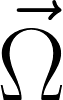 Sud
Champ de pesanteur
Ω
Zt
Nord
Z
P
H
Ω²HP
Gt
X
g
𝛌
Xt
T
Sud
Déviation vers l’Est
Ω
Zt
Nord
Z
P
H
π/2 - 𝛌
Fc
v
Gt
X
𝛌
Xt
T
Sud